Aula 08/março/2017
O que é empreender?
Empreendedorismo, o que é?


	Historicamente, empreendedorismo tem sido definido como uma maneira diferenciada de alocação de recursos e otimização de processos organizacionais, sempre de forma criativa, visando à diminuição de custos e melhoria de resultados.

	Percebe-se ainda que o termo é constantemente relacionado à criação de novos negócios, geralmente micro e pequenas empresas. Por trás destes negócios estão indivíduos diferenciados, conhecidos por empreendedores.
Alocação - destinação de verbas (para uma entidade ou fim específico); distribuição dos fatores de produção disponíveis, humanos e extra-humanos (entre firmas, indústrias empenhadas na produção de bens, serviços).
Empreendedorismo - Prof. Benê - 8º ano - Aula 8-março-2017
O que é empreender?
Pode ser considerado como sinônimo do ato de abrir empresas?
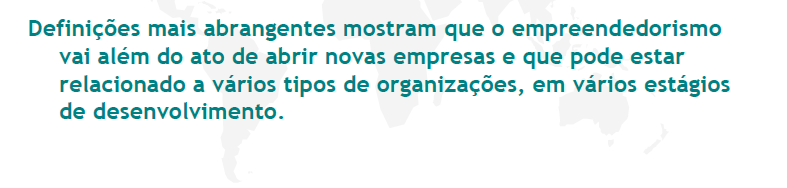 Empreendedorismo - Prof. Benê - 8º ano - Aula 8-março-2017
O que é empreender?
É a identificação de novas oportunidades de negócio, independentemente dos recursos que se apresentam disponíveis ao empreendedor”
Empreendedorismo é uma maneira holística de pensar e de agir, sempre com obsessão por oportunidades, e balanceada por uma liderança”
Empreendedorismo - Prof. Benê - 8º ano - Aula 8-março-2017
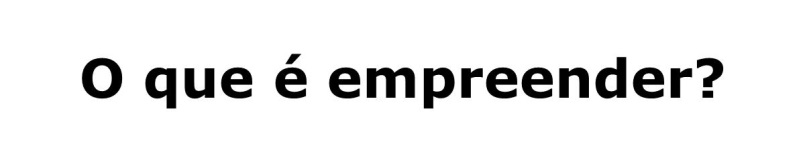 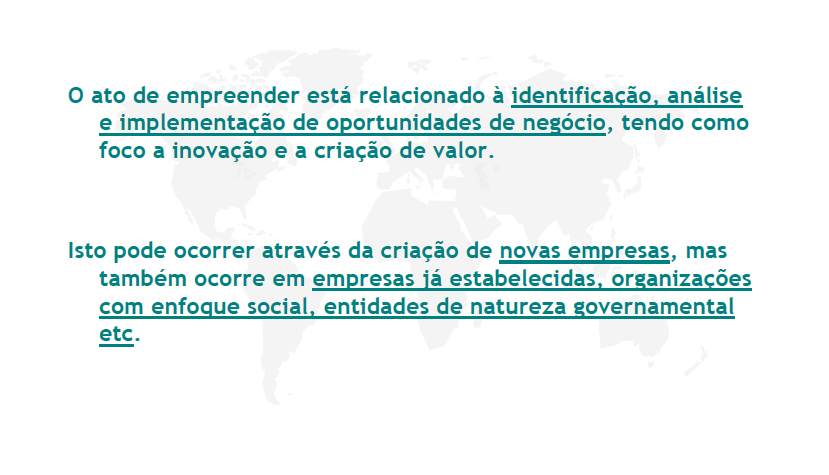 Empreendedorismo - Prof. Benê - 8º ano - Aula 8-março-2017
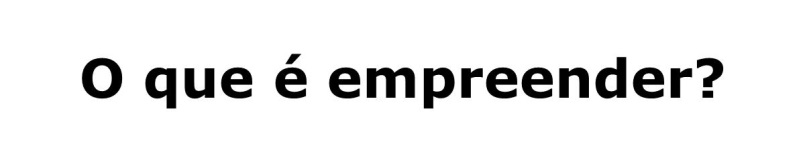 Aplicações do empreendedorismo

O empreendedorismo aplica-se a uma variedade de organizações em seus vários estágios de desenvolvimento, como por exemplo:
Uma pequena empresa em início de desenvolvimento
Uma média empresa em fase de crescimento
Uma empresa familiar em fase de profissionalização
Uma ONG 
Em entidades e órgãos públicos
Em associações e cooperativas
Em empresas já estabelecidas, que buscam renovação e crescimento
Empreendedorismo - Prof. Benê - 8º ano - Aula 8-março-2017
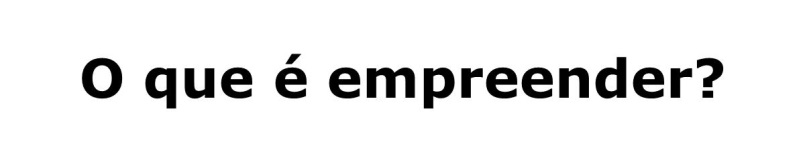 Para que o empreendedorismo ocorra nas organizações haverá a necessidade de pessoas que o façam acontecer
O empreendedor
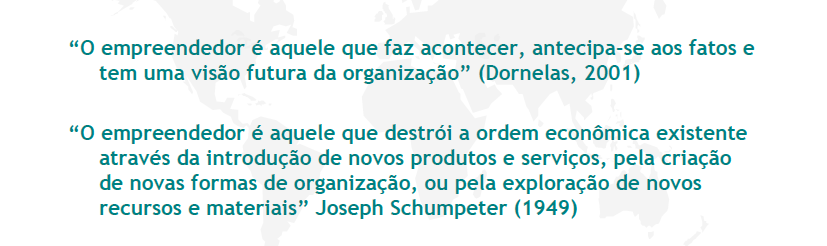 Empreendedorismo - Prof. Benê - 8º ano - Aula 8-março-2017
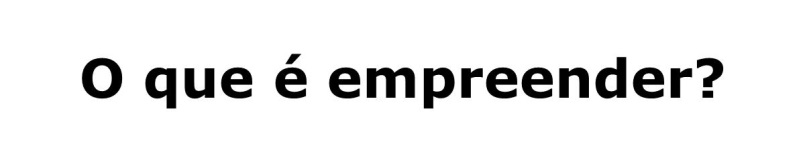 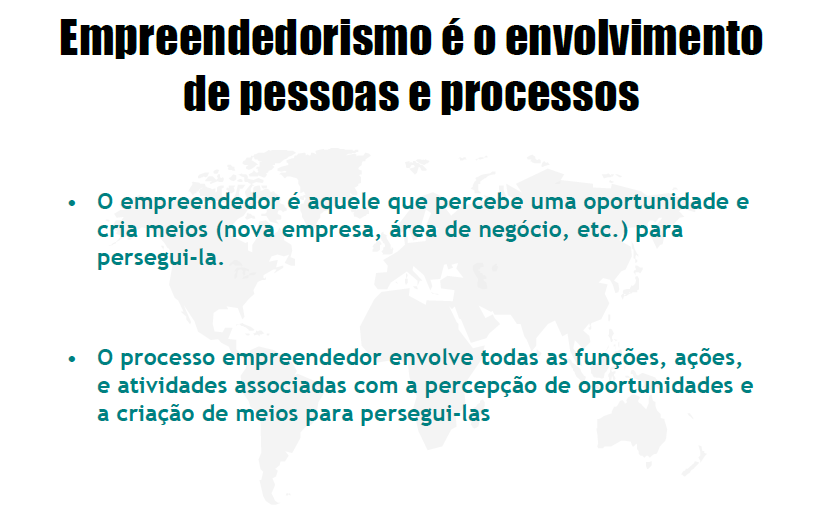 Empreendedorismo - Prof. Benê - 8º ano - Aula 8-março-2017
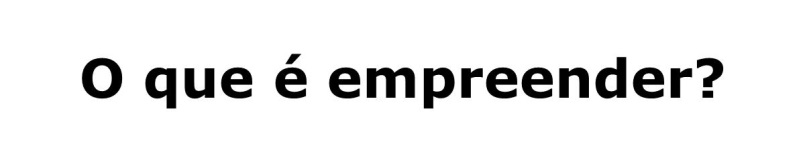 Em qualquer definição de empreendedorismo encontram-se, pelo menos, os seguintes aspectos referentes ao empreendedor:
Iniciativa para criar/inovar;
Paixão pelo o que faz;
Utiliza os recursos disponíveis de forma criativa transformando o ambiente social e econômico onde vive;
Aceita assumir os riscos e a possibilidade de fracassar.
Empreendedorismo - Prof. Benê - 8º ano - Aula 8-março-2017